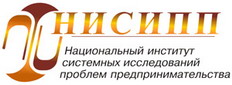 МАЛОЕ ПРЕДПРИНИМАТЕЛЬСТВОВ РОССИИ В 2009 И В ПЕРВОЙ ПОЛОВИНЕ 2010 ГОДА. ВЛИЯНИЕ ГОСУДАРСТВЕННОЙ ПОДДЕРЖКИ НА СЕКТОР
журнал «Эксперт-Урал»
V межрегиональный круглый стол 
«Финансирование малого и среднего бизнеса в
Урало-Западносибирском регионе»
Екатеринбург-2010
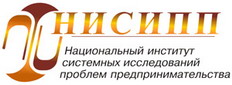 Количество малых предприятий
Число малых предприятий в 1999-2009 года
(включая микропредприятия, без средних предприятий и индивидуальных предпринимателей)
Вывод: происходил значительный рост числа малых предприятий в 2009 году по сравнению с 2008 годом
Сравнивать уровень развития малого предпринимательства за 2008 год с уровнем развития малого предпринимательства в 2007 году некорректно в виду того, что с 1 января 2008 года вступил в силу Федеральный закон от 24 июля 2007 года № 209-ФЗ «О развитии малого и среднего предпринимательства в Российской Федерации», установивший новые критерии отнесения хозяйствующих субъектов к категории «субъекты малого предпринимательства»
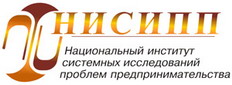 Численность занятых на малых предприятиях
Количество занятых на малых предприятиях в 1999-2009 годах (без учета совместителей и работников, выполнявших работы по договорам)
Вывод: небольшое падение числа занятых в секторе в 2009 году по сравнению в 2008 годом
Сравнивать уровень развития малого предпринимательства за 2008 год с уровнем развития малого предпринимательства в 2007 году некорректно (см.выше)
Рисунок не учитывает индивидуальных предпринимателей и средние предприятия
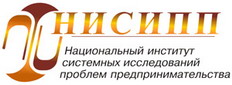 Оборот малых предприятий
Динамика изменения объема оборота малых предприятийв 2006-2009 годах
Вывод: наблюдается серьезное падение объема оборота в 2009 году по отношению к 2008 году (на 17%)
Динамика рассчитана с учетом индекса потребительских цен (ИПЦ). Рисунок не учитывает индивидуальных предпринимателей и средние предприятия
Сравнивать уровень развития малого предпринимательства за 2008 год с уровнем развития малого предпринимательства в 2007 году некорректно (см.выше)
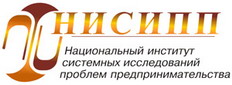 Инвестиции малых предприятий в основной капитал
Динамика изменения объема инвестиций в основной капитал на малых предприятиях в 2001-2009 годах
Вывод: наблюдается резкое падение объема инвестиций в основной капитал в 2009 году по отношению к 2008 году (почти на 33%)
Динамика рассчитана с учетом индекса потребительских цен (ИПЦ). Рисунок не учитывает индивидуальных предпринимателей и средние предприятия
Сравнивать уровень развития малого предпринимательства за 2008 год с уровнем развития малого предпринимательства в 2007 году некорректно (см. выше)
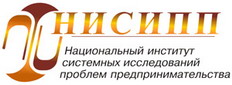 Количество малых предприятий в 2009 году
Количество зарегистрированных малых предприятий на 1 января 2010 г. в расчете на 100 тыс. чел. населения
По состоянию на 1 января 2010 г. в России было зарегистрировано 1 602,4 тыс. малых предприятий, что на 20,0% больше, чем годом ранее. Количество малых предприятий в расчете на 100 тыс. жителей увеличилось на 189,2 ед. и составило 1 129,2 ед.

Ввиду  отсутствия полных статистических данных не учитываются индивидуальные предприниматели без образования юридического лица. Учтены только микро- и малые предприятия.
Численность занятых на малых предприятиях 
в 2009 году
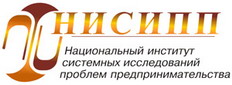 Среднесписочная численность занятых на малых предприятиях в 2009 г.
По итогам 2009 г. среднесписочная численность занятых на МП (без учета внешних совместителей и работающих по договорам гражданско-правового характера) в целом по стране сократилась на 1,1% по сравнению с аналогичным показателем прошлого года и составила 10 254,0 тыс. человек. Удельный вес работников МП в общей среднесписочной численности занятых за этот период, напротив, увеличился на 0,72 п.п. и составил 21,7%.

Ввиду  отсутствия полных статистических данных не учитываются индивидуальные предприниматели без образования юридического лица. Учтены только микро- и малые предприятия.
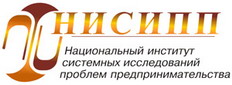 Оборот малых предприятий
В 2009 году
Объемы оборота малых предприятий в 2009 г.
Общий объем оборота МП в Российской Федерации по итогам 2009 года составил 16 873,1 млрд. рублей, что на 17,0% ниже показателя 2008 года (с учетом индекса потребительских цен). 

Ввиду  отсутствия полных статистических данных не учитываются индивидуальные предприниматели без образования юридического лица. Учтены только микро- и малые предприятия.
Инвестиции малых предприятий в основной капитал
В 2009 году
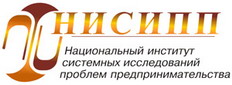 Инвестиции в основной капитал на малых предприятиях в 2009 г.
Объем инвестиций в основной капитал на малых предприятиях по итогам 2009 года в целом по России сократился на 32,6% (с учетом индекса потребительских цен).

Ввиду  отсутствия полных статистических данных не учитываются индивидуальные предприниматели без образования юридического лица. Учтены только микро- и малые предприятия.
Количество малых предприятий
на 1 июля 2010 года
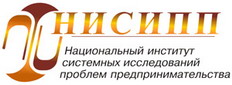 Количество зарегистрированных малых предприятий на 1 января 2010 г. в расчете на 100 тыс. чел. населения
По состоянию на 1 июля 2010 года в России было зарегистрировано 219,6 тыс. малых предприятий, что на 3,6% меньше, чем по состоянию на 1 июля 2009 года. Количество малых предприятий в расчете на 100 тыс. жителей уменьшилось на 5,7 ед. и составило 154,7 ед.

Ввиду  отсутствия полных статистических данных не учитываются индивидуальные предприниматели без образования юридического лица, микропредприятия и средние предприятия
Численность занятых 
на малых предприятиях 
в первом полугодии 2010 года
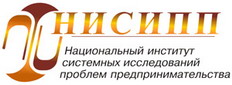 Среднесписочная численность занятых на малых предприятиях в январе-июне 2010 г.
По итогам января-июня 2010 года среднесписочная численность занятых на МП (без учета внешних совместителей и работающих по договорам гражданско-правового характера) в целом по стране сократилась на 3,3% по сравнению с аналогичным показателем прошлого года. Удельный вес работников МП в общей среднесписочной численности занятых за этот период уменьшился на 0,1 п.п. и составил 12,0%.

Ввиду  отсутствия полных статистических данных не учитываются индивидуальные предприниматели без образования юридического лица, микропредприятия и средние предприятия
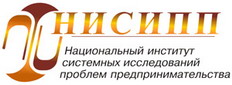 Оборот малых предприятий
в первом полугодии 2010 года
Объемы оборота малых предприятий в январе-июне 2010 г.
Общий объем оборота МП в Российской Федерации в январе-июне 2010 года составил 4 454,5 млрд. рублей, что на 8,1% выше аналогичного показателя 2009 года. 

Ввиду  отсутствия полных статистических данных не учитываются индивидуальные предприниматели без образования юридического лица, микропредприятия и средние предприятия
Инвестиции малых предприятий в основной капитал
в первом полугодии 2010 года
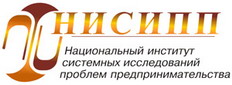 Инвестиции в основной капитал на малых предприятиях в январе – июне 2009 г.
Объем инвестиций в основной капитал на малых предприятиях по итогам 2009 года в целом по России сократился на 32,6% (с учетом индекса потребительских цен).

Ввиду  отсутствия полных статистических данных не учитываются индивидуальные предприниматели без образования юридического лица. Учтены только микро- и малые предприятия.
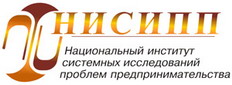 Статистика сектора МСП
Количество средних, малых, микропредприятий и индивидуальных предпринимателей
2008 год: 5126,9 тыс. единиц
2009 год: 5605,8 тыс. единиц
Прирост - 9,3%
Финансовая поддержка начинающих предпринимателей
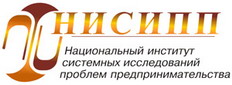 Количество предпринимателей, организовавших свое делов 2009 году на бюджетные средства:
более 135,6 тыс. человек
По линии Минсоцздравразвития1 127,6 тыс. человек
По линииМинэкономразвития2 более 8 тыс. человек
1 Подпрограмма содействия малому предпринимательству и самозанятости безработных граждан 
2 Программа поддержки начинающих - гранты начинающим на создание собственного бизнеса
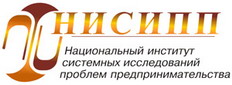 Статистика сектора МСП
Таким образом,
если не учитывать малые предприятия и индивидуальных предпринимателей, начавших свою деятельность в 2009 году за счет грантов, предоставленных из федерального и региональных бюджетов, то количество субъектов малого и среднего предпринимательства по итогам 2009 года составило бы 5470,2 тыс. единиц или 106,7% от уровня 2008 года.

т.е. около трети прироста количества субъектов малого и среднего предпринимательства было обеспеченно
за счет бюджетных средств.
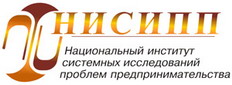 Индексы
Малые предприятия
Микропредприятия (кроме с/х)
Индекс результатов деятельности МП
Число малых предприятий на 100 тыс. населения
Доля занятых на малых предприятиях в общей численности занятых
Производительность труда на малых предприятиях (оборот на 1 занятого на малых предприятиях)
Средний объем инвестиций в основной капитал на 1 малом предприятии
49 регионов
Индекс государственной поддержки МСП
Расходы консолидированного бюджета на реализацию государственной поддержки МСП в регионе в расчете на одного жителя
Доля малых и средних предприятий, получивших поддержку в рамках реализации государственных программ развития субъектов МСП, в общем количестве МСП в регионе
Объем поручительств и гарантий фондов поддержки, специализированных гарантийных фондов, выданных МСП, в расчете на одно МСП
Доля малых и средних предприятий, пользующихся льготной арендой
Доля малых и средних предприятий, реализовавших преимущественное право на выкуп помещений
Доля государственных и муниципальных закупок у субъектов МСП
Удельное число проверок (плановых и внеплановых) на одно МСП
Соотношение плановых и внеплановых проверок
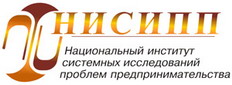 Дифференциация регионов
Кривые Лоренца и значения коэффициентов Джини для критериальных показателей индекса развития МП
Доля занятых на МП
Оборот на 1 занятого на МП
Число МП на 100 тыс. населения
Инвестиции в основной капитал на 1 МП
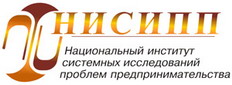 Индекс МП
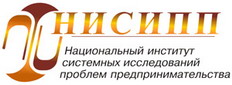 Индекс государственной поддержки
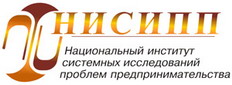 Классы регионов «поддержка-развитие»
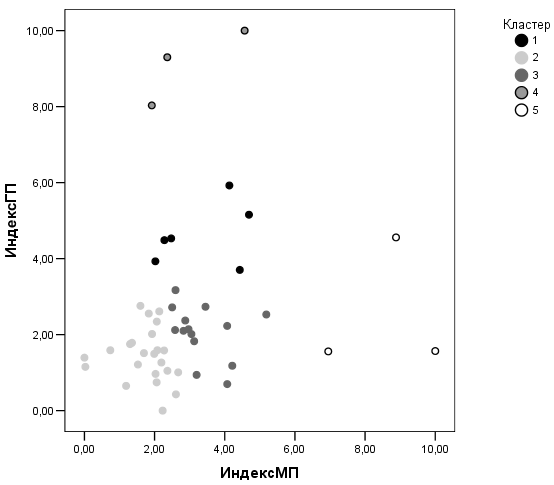 Зависимость развития МП от государственной поддержки
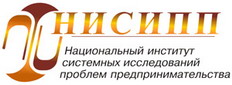 Коэффициент корреляции 
рангов Спирмена: 0,25
Степень согласованности ранжирований является низкой, что свидетельствует о невысокой степени их взаимной связи
Регрессионный анализ показывает фактическое отсутствие статистически значимой связи между объемами оказываемой государством поддержки и результатами деятельности малых предприятий
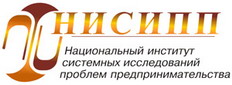 Аналитические исследования развития малого бизнеса
Презентация основана на информационно-аналитических материалах, подготовленных Национальным институтом системных исследований проблем предпринимательства (НИСИПП). Более подробно с ними можно ознакомиться на сайте НИСИПП:
1. Малый бизнес и государственная поддержка сектора
http://www.nisse.ru/business/article/article_1560.html?effort=1
 
2. Динамика развития малого предпринимательства в регионах России в 2009 году
http://www.nisse.ru/business/article/article_1164.html?effort=1
 
3. Малое предпринимательство в регионах России в 2009 году. Индекс развития малого предпринимательства
http://www.nisse.ru/business/article/article_1155.html?effort=1
 
4. Динамика развития малого предпринимательства в регионах России в январе-июне 2010 года
http://www.nisse.ru/business/article/article_1539.html?effort=1
 
5. Индекс кредитного благоприятствования развитию малого бизнеса. Сентябрь 2010
http://www.nisse.ru/business/article/article_1528.html?effort=1
Спасибо за внимание!

Владимир Буев,
вице-президент НИСИПП